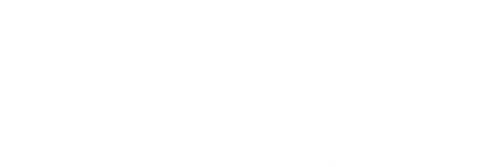 CALENDARIO
DE ACTUALIZACIÓN
INFORMACIÓN PÚBLICA DE OFICIO
ARTÍCULO 20
Fecha de actualización: 31 de marzo de 2025
Periodo que se informa: 01 al 31 de marzo de 2025
Servidor público responsable de generar la información:
Licda. Erika Georgina Oyervides González
Titular de la Unidad Técnica de Transparencia y Acceso a la Información.
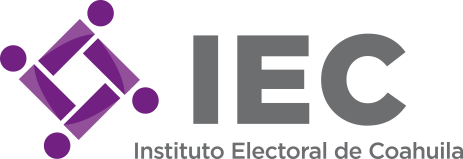 Calendario IPO
Fecha de actualización: 31 de marzo de 2025
Periodo que se informa: 01 al 31 de marzo de 2025
Servidor público responsable de generar la información:
Licda. Erika Georgina Oyervides González
Titular de la Unidad Técnica de Transparencia y Acceso a la Información.
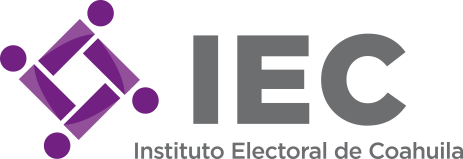 Calendario IPO
Fecha de actualización: 31 de marzo de 2025
Periodo que se informa: 01 al 31 de marzo de 2025
Servidor público responsable de generar la información:
Licda. Erika Georgina Oyervides González
Titular de la Unidad Técnica de Transparencia y Acceso a la Información.
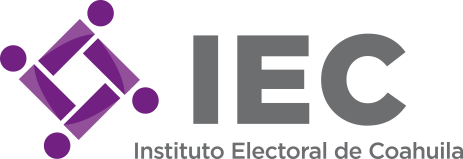 Calendario IPO
Fecha de actualización: 31 de marzo de 2025
Periodo que se informa: 01 al 31 de marzo de 2025
Servidor público responsable de generar la información:
Licda. Erika Georgina Oyervides González
Titular de la Unidad Técnica de Transparencia y Acceso a la Información.
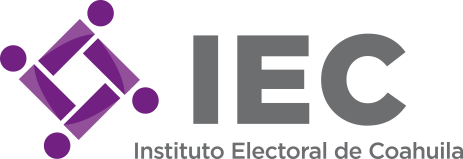 Calendario IPO
Fecha de actualización: 31 de marzo de 2025
Periodo que se informa: 01 al 31 de marzo de 2025
Servidor público responsable de generar la información:
Licda. Erika Georgina Oyervides González
Titular de la Unidad Técnica de Transparencia y Acceso a la Información.
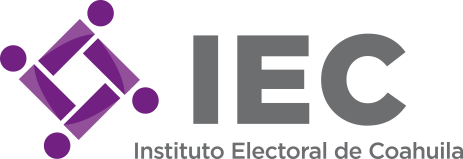 Calendario IPO
Fecha de actualización: 31 de marzo de 2025
Periodo que se informa: 01 al 31 de marzo de 2025
Servidor público responsable de generar la información:
Licda. Erika Georgina Oyervides González
Titular de la Unidad Técnica de Transparencia y Acceso a la Información.
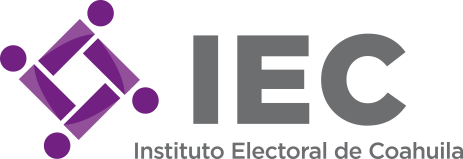 Calendario IPO
Fecha de actualización: 31 de marzo de 2025
Periodo que se informa: 01 al 31 de marzo de 2025
Servidor público responsable de generar la información:
Licda. Erika Georgina Oyervides González
Titular de la Unidad Técnica de Transparencia y Acceso a la Información.
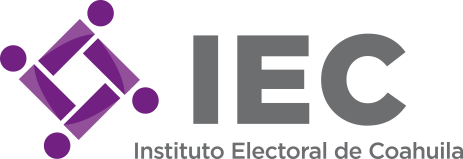 Calendario IPO
Fecha de actualización: 31 de marzo de 2025
Periodo que se informa: 01 al 31 de marzo de 2025
Servidor público responsable de generar la información:
Licda. Erika Georgina Oyervides González
Titular de la Unidad Técnica de Transparencia y Acceso a la Información.
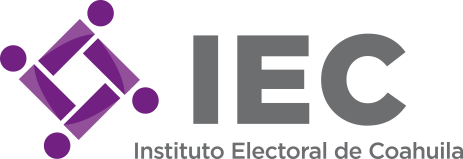 Calendario IPO
Fecha de actualización: 31 de marzo de 2025
Periodo que se informa: 01 al 31 de marzo de 2025
Servidor público responsable de generar la información:
Licda. Erika Georgina Oyervides González
Titular de la Unidad Técnica de Transparencia y Acceso a la Información.
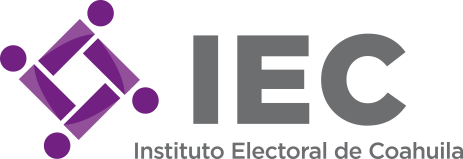 Calendario IPO
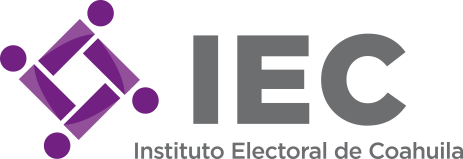 Calendario IPO
Fecha de actualización: 31 de marzo de 2025
Periodo que se informa: 01 al 31 de marzo de 2025
Servidor público responsable de generar la información:
Licda. Erika Georgina Oyervides González
Titular de la Unidad Técnica de Transparencia y Acceso a la Información.